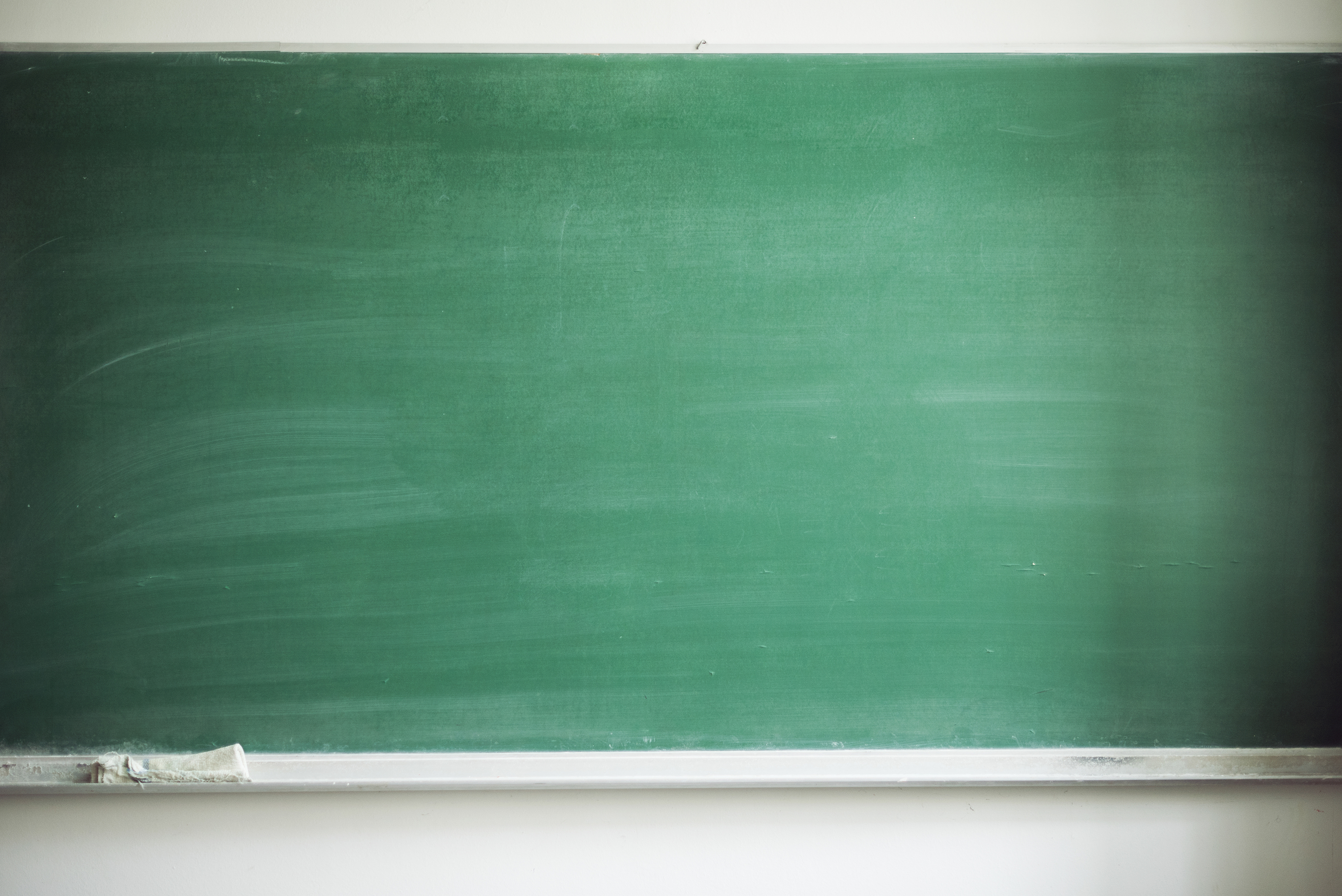 INSTRUCCIONES:

Elabora un video de tu primer trayecto con tu móvil:
¿Cómo se acerca el bús?
¿Qué se ve desde tu asiento y qué hora es cuando te subes?
Unos breves segundos de cada parada.
Graba tu llegada a la parada de destino, cómo bajas, cómo recorres la pasarela y la llegada al centro.
Sube el vídeo al Drive de EducaMadrid.
Luego compártelo conmigo y con tu compañero utilizando nuestra dirección EducaMadrid.
Indica que quieres enviar un correo de aviso a cada uno de nosotros.
¡Enhorabuena!
¡Todos esperamos tus buenas noticias!
José Herrero Ginestal.  4ºESO C-D